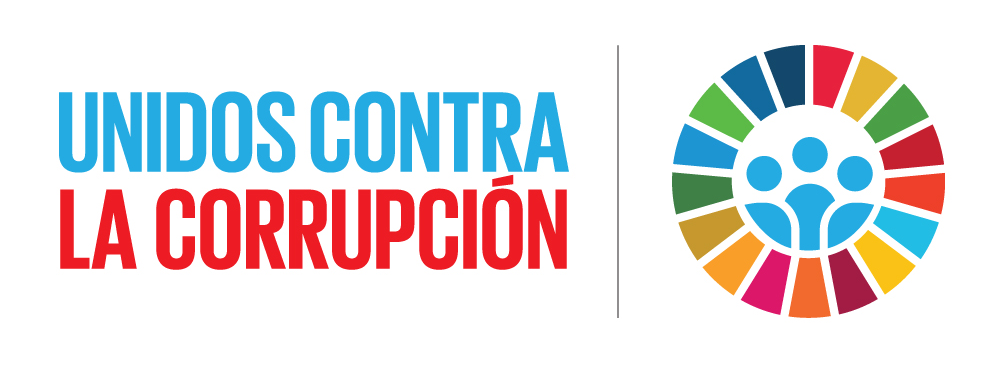 La integridad y el combate a la corrupción desde los municipiosDía Internacional Contra la CorrupciónMorelia, Michoacán
En el marco de la firma de la Convención de Mérida, la Asamblea General de las Naciones Unidas aprobó el 9 de diciembre como el Día Internacional contra la Corrupción
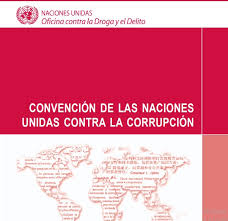 Por qué la corrupción
La incertidumbre de la que se acompaña la corrupción ahuyenta la inversión y, por consiguiente, no favorece la generación de empleos. 

La corrupción disminuye la capacidad de los gobiernos MUNICIPALES de proveer eficientemente servicios básicos – como la salud, la educación y la provisión de agua potable, entre otros– al desviar recursos que deberían estar destinados a dichos rubros.
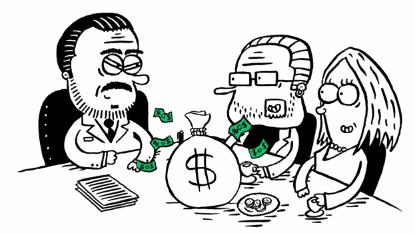 ¿Por qué centrarnos en el problema de corrupción?
Es uno de los principales problemas  a nivel global. Compromete el desarrollo.
Toca casi cada aspecto de la vida humana: 
económico, 
político, 
medioambiental y 
social.  
Afectaciones desproporcionadas a la población en condiciones de vulnerabilidad. 
Debilita el Estado de Derecho, 
Reducción de confianza de la ciudadanía en sus autoridades y pérdida de legitimidad de los actos y procesos gubernamentales => insatisfacción con la democracia.
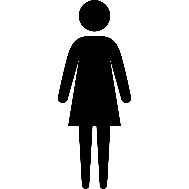 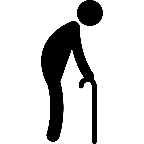 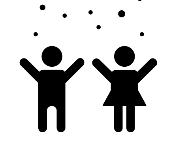 [Speaker Notes: En México, en lo particular, el 82 por ciento de la población se encuentra insatisfecha con el funcionamiento de la democracia. El apoyo a la democracia por encima del autoritarismo, en sólo un año, decreció un ocho por ciento (de 50 a 42 por ciento). Peor aún, la confianza en los partidos políticos, indispensables en cualquier sistema democrático, se encuentra en su peor nivel desde 1995.]
Contextos en los que tiene cabida
El combate a la corrupción requiere diagnósticos sobre cada una de sus expresiones. 
Desigualdad y corrupción se refuerzan mutuamente e incrementan los costos para la sociedad.
[Speaker Notes: Corrupción: obstáculo para el acceso a los servicios básicos proveídos por el Estado. Barómetro Global de Corrupción: en 2017, alrededor de 90 millones de personas en América Latina tuvieron que pagar algún tipo de soborno para acceder a servicios públicos básicos de salud y educación; servicios de los que los sectores más desaventajados de la sociedad dependen en mayor medida y que son más determinantes en las oportunidades y en la calidad de vida de las personas. Además, pagar un soborno de esta naturaleza compromete un mayor porcentaje del ingreso de los hogares que menos perciben. Como se aprecia, la corrupción se constituye en uno de los impuestos más regresivos, que acentúan la desigualdad y que sumergen a los más vulnerables en trampas de pobreza, difíciles de escapar.]
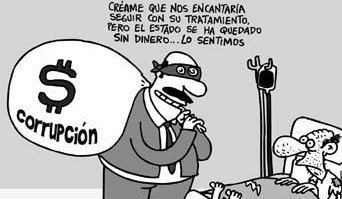 La corrupción hace que los presupuestos nacionales de salud se agoten, lo que reduce la capacidad de los gobiernos para ofrecer medicamentos básicos y aumenta el riesgo de que haya productos inseguros o ineficaces en el mercado.
Salud
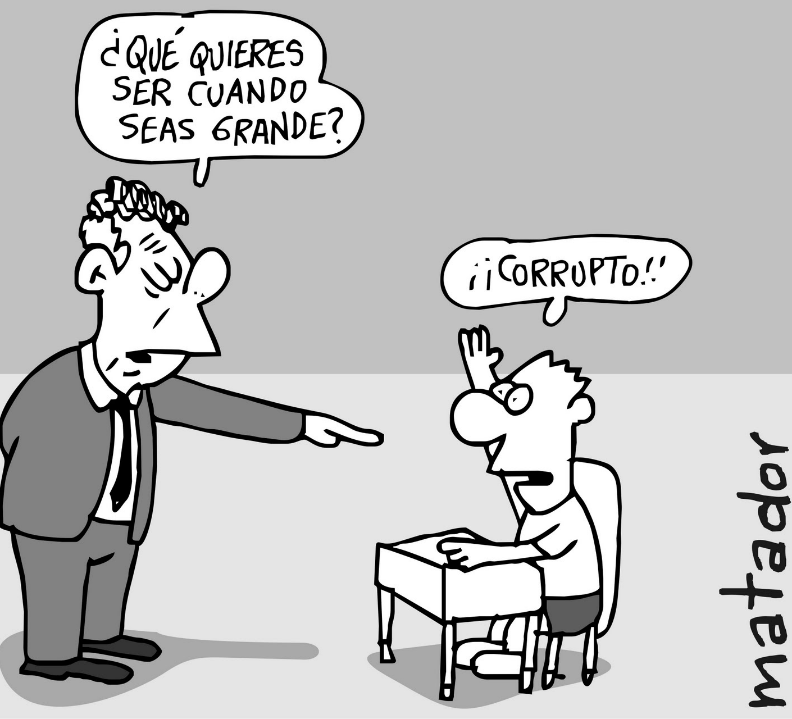 Educación
En el sector de la educación, el despilfarro en la contratación (por ejemplo, en relación con los edificios de enseñanza, costos de mantenimiento falsos y libros de texto pagados pero que nunca se reciben) son costosos para la administración y en consecuencia, el rendimiento académico de los sectores más pobres de la población se ve afectado gravemente.
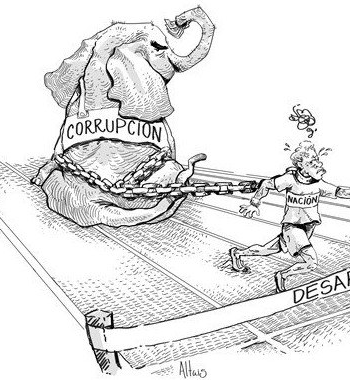 Infraestructura
Cuando hay en juego contratos lucrativos, el soborno, fraude y malversación de fondos pueden infestar grandes proyectos de infraestructura.

Puede ocurrir que no se asignen fondos a los sectores con más necesidades, sino a aquellos que ofrecen más posibilidades de enriquecimiento personal.
Costos para la sociedad
Obstáculos para el acceso a los servicios básicos proveídos por el Estado. Barómetro Global de Corrupción: en 2017, alrededor de 90 millones de personas en América Latina tuvieron que pagar algún tipo de soborno para acceder a servicios públicos básicos de salud y educación.

Proyectos de infraestructura social y políticas públicas para el desarrollo que no se llevan a cabo por la captura de recursos. 


Clima de incertidumbre que desincentiva inversión privada y limita el crecimiento económico.
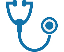 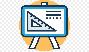 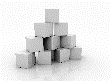 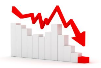 Importancia de las contralorías municipales
La evolución en el progreso de las sociedades requiere de un control efectivo sobre el uso de los recursos públicos.
La contraloría municipal es el principal mecanismo de control interno sobre el ejercicio de recursos. Fundamental  para el desarrollo.
La ruta para el desarrollo requiere del establecimiento de metas e indicadores, así como de la implementación de modelos de gestión por resultados en la planeación, monitoreo y evaluación gubernamental.
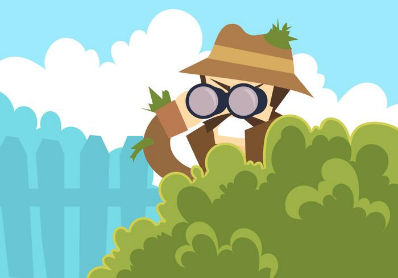 Papel de las contralorías municipales en el combate a la corrupción
Un rol en la verificación de la alineación planes y presupuestos con el desarrollo sostenible.
Un papel central en la vigilancia y buen uso de los recursos públicos.
Un rol de control de la corrupción, canalizando quejas y resolviendo procedimientos de responsabilidad administrativa. 
Un rol de mejora de la administración y los servicios municipales (fortalecimiento institucional y recuperación de confianza ciudadana).
Estrategias
Fortalecimiento institucional.

Apoyo en la implementación de normativa nacional e internacional.

Mitigación de riesgos de corrupción en sectores esenciales.

Fortalecimiento de acciones colectivas de los gobiernos, la sociedad civil y el sector privado en la lucha contra la corrupción.
Contraloría social para fomentar el monitoreo y la vigilancia de servicios.
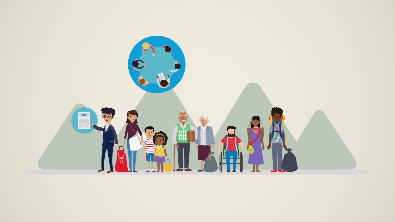 Énfasis de soluciones anticorrupción con participación ciudadana
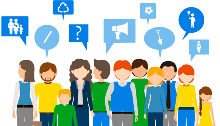 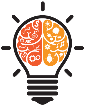 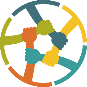 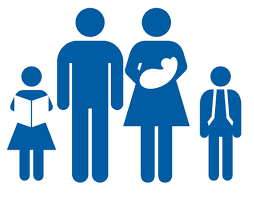 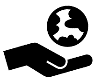 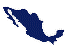 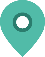 Conocimiento local
Capital social
Prioridades y preocupaciones sociales
Nuevos enfoques de desarrollo y participación
Red y experiencia para formar alianzas
Visión holística y participación de diferentes actores
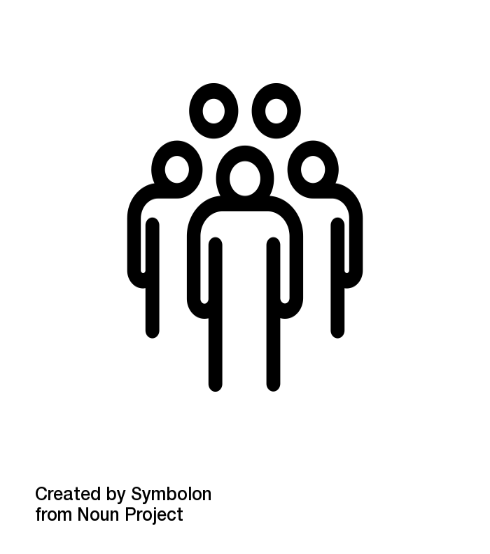 Impensable que los trabajos queden sólo en manos de los gobiernos nacionales. 
Todas las partes deben de tener voz e incidencia tanto en 
Diseño de la estrategia a seguir.
Evaluación y seguimiento.
Programas intersectoriales
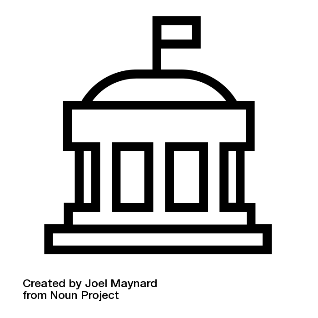 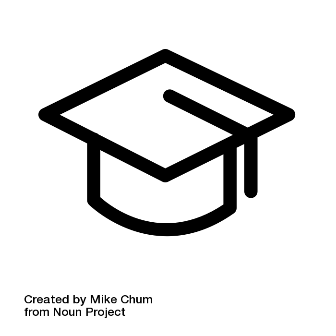 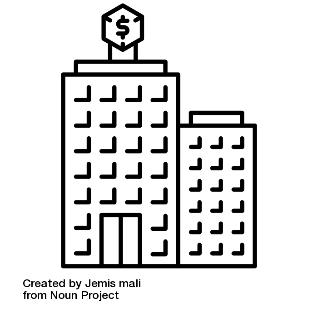 [Speaker Notes: Así pues, los objetivos adoptados por las naciones en 2015 son de una complejidad superior. Las metas son muy variadas, por lo que su cumplimiento exige un ejercicio de armonización y creatividad, aunado a sistemas de conocimiento especializado y avances tecnológicos y científicos. 
Dado lo complejo y ambicioso del proyecto es impensable que los trabajos para la consecución de los objetivos queden exclusivamente en manos de los gobiernos nacionales . En virtud de que se trata de la construcción de un futuro compartido, todas las partes interesadas deben de tener voz e incidencia tanto en el diseño de la estrategia a seguir, como en su evaluación y en el seguimiento que se haga de ella. Es ahí donde se resulta imprescindible la participación de la sociedad civil y, en particular, de la sociedad civil organizada y del sector privado.]
Ejemplos internacionales


Ejemplos nacionales 


Trabajar desde tu área de control
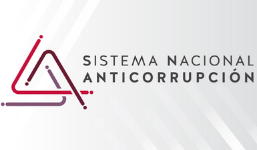 ¡Gracias!
Contacto
Dra. Vania Pérez Morales
vania.perezmor@gmail.com

Twitter @vaniadelbien